室內配線丙級 第五題
簡易昇降機控制電路
操作步驟
1.按下PB3以啟動電路
2.昇降機在一樓，按PB1呼叫要上二樓
3.昇降機在二樓，按PB1呼叫要下一樓
4.昇降機動作當中，按下緊急開關(EMS)
5.昇降機動作當中，TH-RY跳脫
操作步驟1
按下 PB3 以啟動電路
回 目錄選單
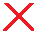 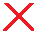 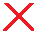 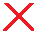 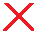 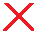 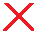 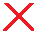 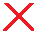 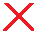 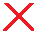 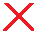 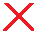 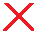 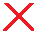 1.電路初始，全不動作。
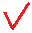 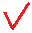 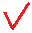 2.按下PB3按紐，X動作且自保持。
操作步驟2
昇降機在一樓
按 PB1 呼叫要上二樓
回 目錄選單
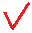 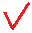 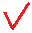 互鎖
互鎖
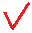 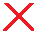 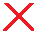 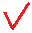 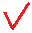 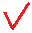 3. 按下PB1按紐，U-KR動作，     MCF動作、上行燈亮，     電動機正轉，昇降機向上。
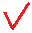 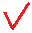 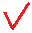 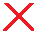 互鎖
互鎖
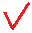 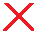 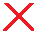 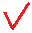 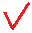 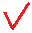 4. 電動機動作後將PB1按紐放開，     U-KR的SC不受電，但接點依然     動作。
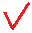 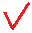 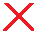 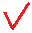 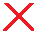 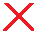 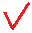 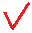 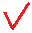 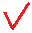 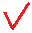 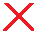 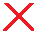 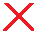 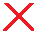 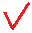 5. 當昇降機上到二樓，LS2動作，     U-KR復歸，MCF也復歸、上行燈滅，     電機機停止運轉  。
操作步驟3
昇降機在二樓
按 PB2 呼叫要下一樓
回 目錄選單
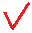 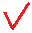 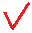 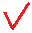 互鎖
互鎖
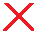 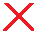 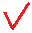 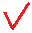 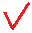 4. 按下PB2按紐，D-KR動作，     MCR動作、下行燈亮，     電動機反轉，昇降機向下。
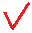 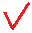 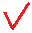 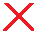 互鎖
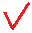 互鎖
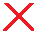 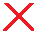 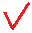 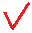 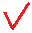 4. 電動機動作後將PB2按紐放開，     D-KR的SC不受電，但接點依然     動作。
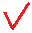 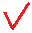 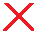 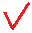 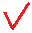 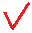 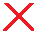 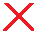 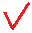 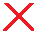 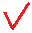 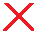 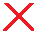 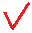 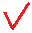 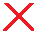 6. 當昇降機下到一樓，LS1動作，     D-KR復歸，MCR也復歸、下行燈滅，     電機機停止運轉  。
操作步驟4
昇降機動作當中
按下緊急開關(EMS)
回 目錄選單
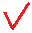 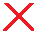 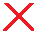 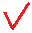 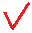 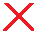 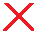 7. 昇降機動作當中按下EMS按紐，     X復歸，所有動作均停止。    但KR的接點依然保持。
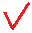 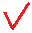 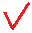 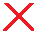 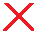 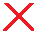 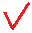 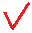 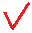 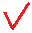 7. 狀況解除，將EMS按紐復歸，     再按PB3按紐，X動作且自保持。    不必再按PB1按紐，昇降機又恢復動作。
操作步驟5
昇降機動作當中
TH-RY跳脫
回 目錄選單
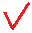 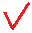 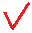 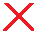 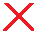 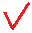 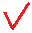 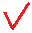 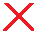 9. 動作當中馬達過載TH-RY跳脫，     所有動作均停止。    但KR的接點依然保持。
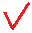 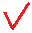 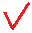 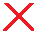 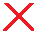 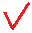 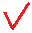 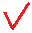 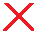 7. 故障排除，將TH-RY復歸，     再按PB3按紐，X動作且自保持。    不必再按PB1按紐，昇降機又恢復動作。
謝謝觀賞
回 目錄選單